Формирование связной речи дошкольников в процессе ознакомления с сезонными изменениями с использованием дидактических пособий.
Подготовила:
Воспитатель 1 кв.категории
Ёркина Надежда Ивановна
Актуальность
Связная речь – это развернутое изложение определенного содержания, которое осуществляется логично, последовательно, точно, грамматически правильно и образно.
Требования к высказыванию:
Ясно представлять объект рассказа
Умение анализировать
Отбирать основные признаки
Устанавливать различные отношения (причинно-следственные, временные) между предметами и явлениями
Уметь строить простые и сложные предложения (с однородными членами, сложносочиненные, сложноподчиненные)
Методы  и приемы речевого развития.
Развитие связной речи.
Мнемотаблица , мнемокубы.
«Составь рассказ»
«Путаница»
«Подбери правильно»
«Что перепутал Незнайка»
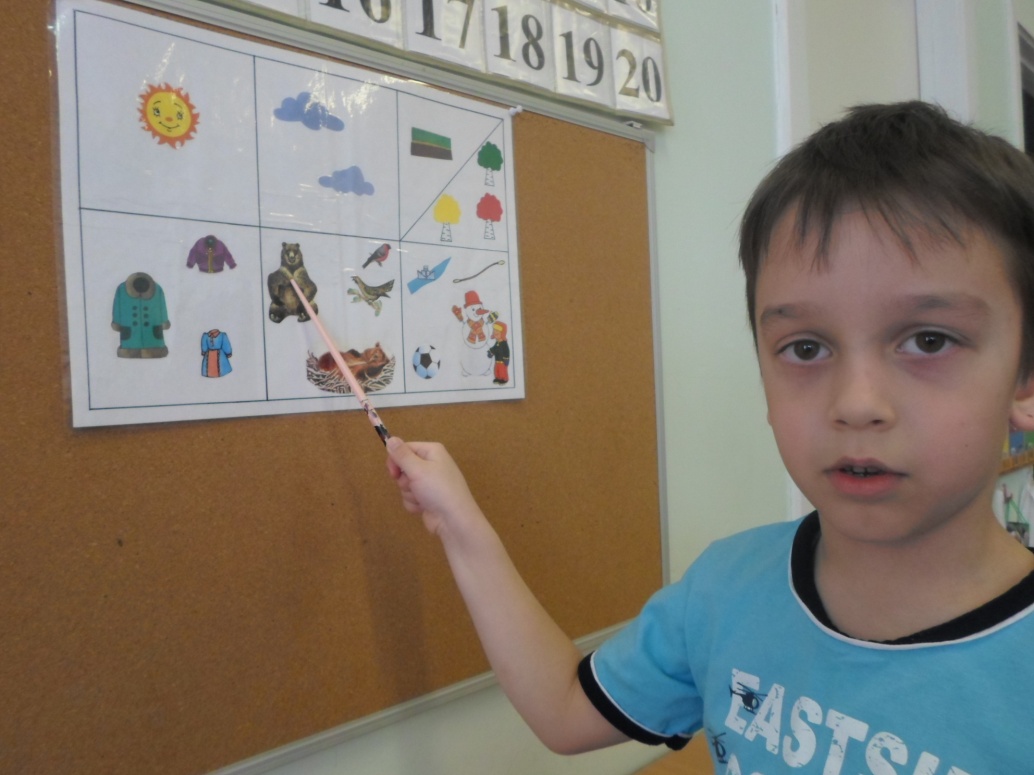 Улитка
«Назови нужное слово»
«Скажи правильно»
«Какое слово спряталось»
Логический круг
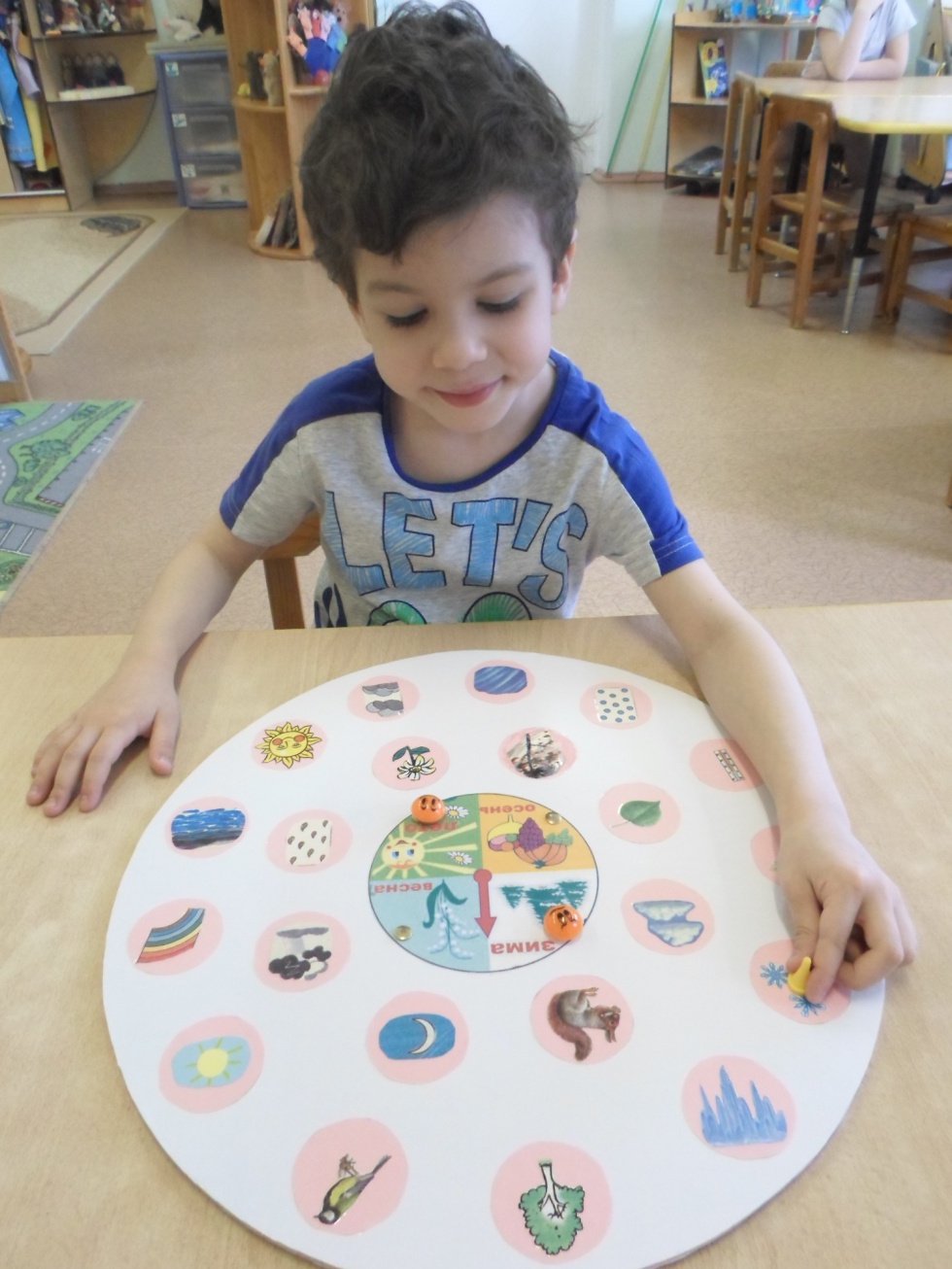 «Сравни»
«Скажи правильно»
«Подбери сравнения»
«Путаница»
«Исправь ошибку Незнайки»
«Что изменилось?»
«Найди ошибку»
Книга «Времена года»
«Путаница»
«Придумай предложение»
«Составь рассказ»
«Когда это бывает»
Пособие «Времена года» З.Е.Агранович
«Когда это бывает?»
«Подбери правильно»
«Путаница»
«Найди ошибку»
«Что перепутал Незнайка?»
«Что неверно?»
Пособие «4 времени года»
«Когда это бывает?»
«Подбери правильно символы»
«Что неверно?»
«Что получится?»
«Что изменилось?»
«Найди ошибку»
Пособие – дерево «Времена года»
Театр погоды.
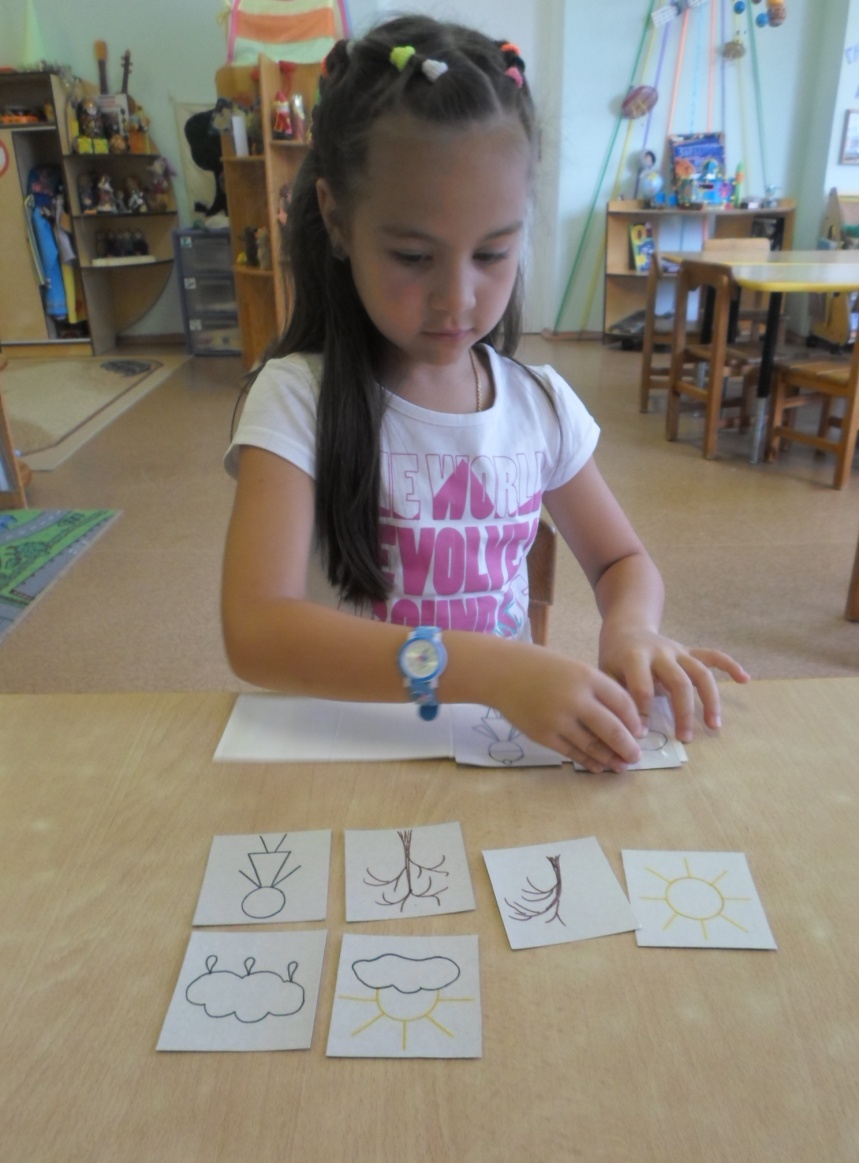 Театр погоды.
Мнемодорожка
«Составь предложение»
«Составь рассказ»
«Доскажи словечко»
«Дополни предложение»
«Придумай предложение»
«Что перепутал Незнайка»
«Закончи предложение»
«Что сначала, что потом»
Литература:
Развитие речи детей дошкольного возраста. Ф.А.Сохина;
Развитие речи детей (раннего и дошкольного возраста). Е.И.Тихеева;  
Занятия по развитию речи в старшей группе детского сада. В.В.Гербова;
Арушанова А. Дошкольный возраст: формирование грамматического строя речи./Дошкольное воспитание. 1993 г. № 9
Ушакова О. Развитие словесного творчества детей 6-7 лет. / Дошкольное воспитание. 1972 г. № 9.